David Paul Ausubel
Ausubel’s Meaningful Reception Learning

 David Paul Ausubel - American psychologist
Ausubel believed that understanding concepts, principles, and ideas are achieved through deductive reasoning. 
The most important single factor influencing learning is what the learner already knows. 
Developed an interesting theory of meaningful learning and advance organizers.
Meaningful Reception Learning
contracts to  rote learning or blind memorization
Alternative form for acquisition of knowledge
Different from discovery learning
Construction of knowledge begins with our observation and recognition of events and objects through concepts we already have. 

We learn by constructing a network of concepts and adding to them 

stresses the importance of reception rather than discovery learning
Ausebel’s theory focuses on meaningful learning. - to learn meaningfully, individuals must relate new knowledge to relevant concepts they already know. 

- New knowledge must interact with the learner’s knowledge structure.
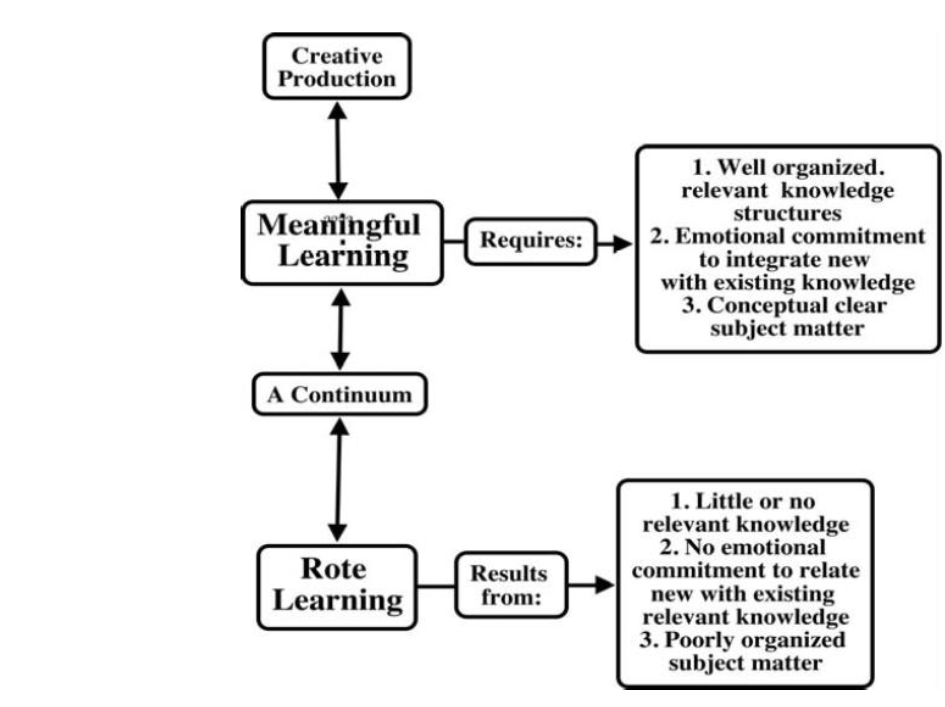 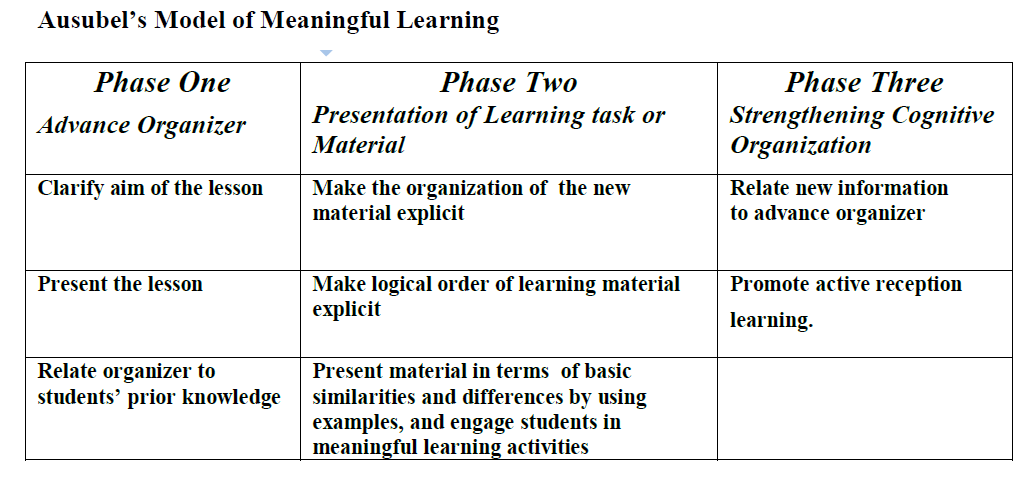 Ausubel ‘s theory

Knowledge structure appropriate for stage of development 	
Subject matter and stage of development determine goals 	
Intrinsic motivation 	
No stimulus required 	
Cognitivist  theory	
Holistic  approach
Environment and heredity equally significant 
Subject provides its own structures and procedures for learning 		
Student centred 	
Provide organized opportunities for insight to occur 	Deductive Thinking process
Characteristics of Expository Teaching

 More interaction between teacher and student
 Makes greater use of examples- drawings, diagrams, or pictures…
 It is deductive
 It is sequential
ADVANCED ORGANISERS
Introductory statements of high level concepts that are broad enough to encompass the information that will follow.
The main purpose is to explain, integrate and interrelate, the material in the learning task with previously learned material
Verbal statements presented at the beginning of a lesson that preview and structure the new material and link to the existing knowledge.
It could be a  –Definition
			- Analogy
		 	- Generalization
			- A paragraph form
Conceptual  bridge between new and old learning material
They are introductory ideas of a general nature 
Broad enough to cover all information to be learnt.
Give information about upcoming lessons or help to remember and use information already have
Two types of ADVANCED ORGANISERS
Expository Organizer: Provide broad generalization within which number of sub classes are presented.

	eg:-  Intelligent tests-IQ tests, 			purpose, 	use etc:
2. Comparative Organizer: it is designed to integrate new concepts with similar concepts found in the cognitive structure.
 eg:		  5 x 6 = 6 x 5
		but division is not like this

		believe and deceive
Purposes of ADVANCED ORGANISERS
Direct attention to what is important in the upcoming material
Highlight relationship among ideas that will be presented
Remind the facts that already know
Meaningful verbal Learning
Acquisition of ideas  that are linked to other ideas
Interaction between new (subsumed) and more inclusive or generalized concept learned (subsumer)- SUBSUMPTION
TWO TYPES OF SUBSUMPTION
1. Derivative subsumption : new information is derived from exisiting one. (assimilation)

2. Correlative subsumption : new information requires that the existing structure  be modified them subsumption take place (accomodation)
Principles of Meaningful verbal Learning
1). Progressive Differentiation: Most inclusive concepts are presented first then to specific 
	eg: class –  sub class 
2). Integrative Reconciliation: cross linkages are formed and new inter relationships established between concepts in the cognitive structure
	eg: fish- dolphin- mammals
3). Superordinate Learning: New concepts are constructed that pulls together and integrates large domains of knowledge that are previously recognized as intimately related.
	eg: Fish – Cartilaginous Skelton- 		Different 	fishes already know
4). Combinatorial Learning: New idea is derived from another idea that is of same level in the hierarchy.
Related branch
Learning by analogy or comparison
Eg: Pollination and 				Fertilization
Educational Implications
Teaching of Large content matter with lasting retention
Importance of teacher’s role
New knowledge connect effectively with past knowledge
New knowledge become anchors of future knowledge
Advanced organizers
Curriculum construction: Progressive Differentiation and  Integrative Reconciliation

Use of example and analogies

Listening ability,  Attention capacity etc: increases